КАКИЕ ПРОГРАММЫ ПО РАЗВИТИЮ КОРПОРАТИВНОГО БЛАГОПОЛУЧИЯ ПРЕДЛАГАЕТ РЫНОК И КАКУЮ РОЛЬ В НИХ ИГРАЕТ СПОРТ и ЗОЖ
ТАТЬЯНА КОЖЕВНИКОВА
23 октября 2020
ПЯТЬ ФАКТОРОВ БЛАГОПОЛУЧИЯ*
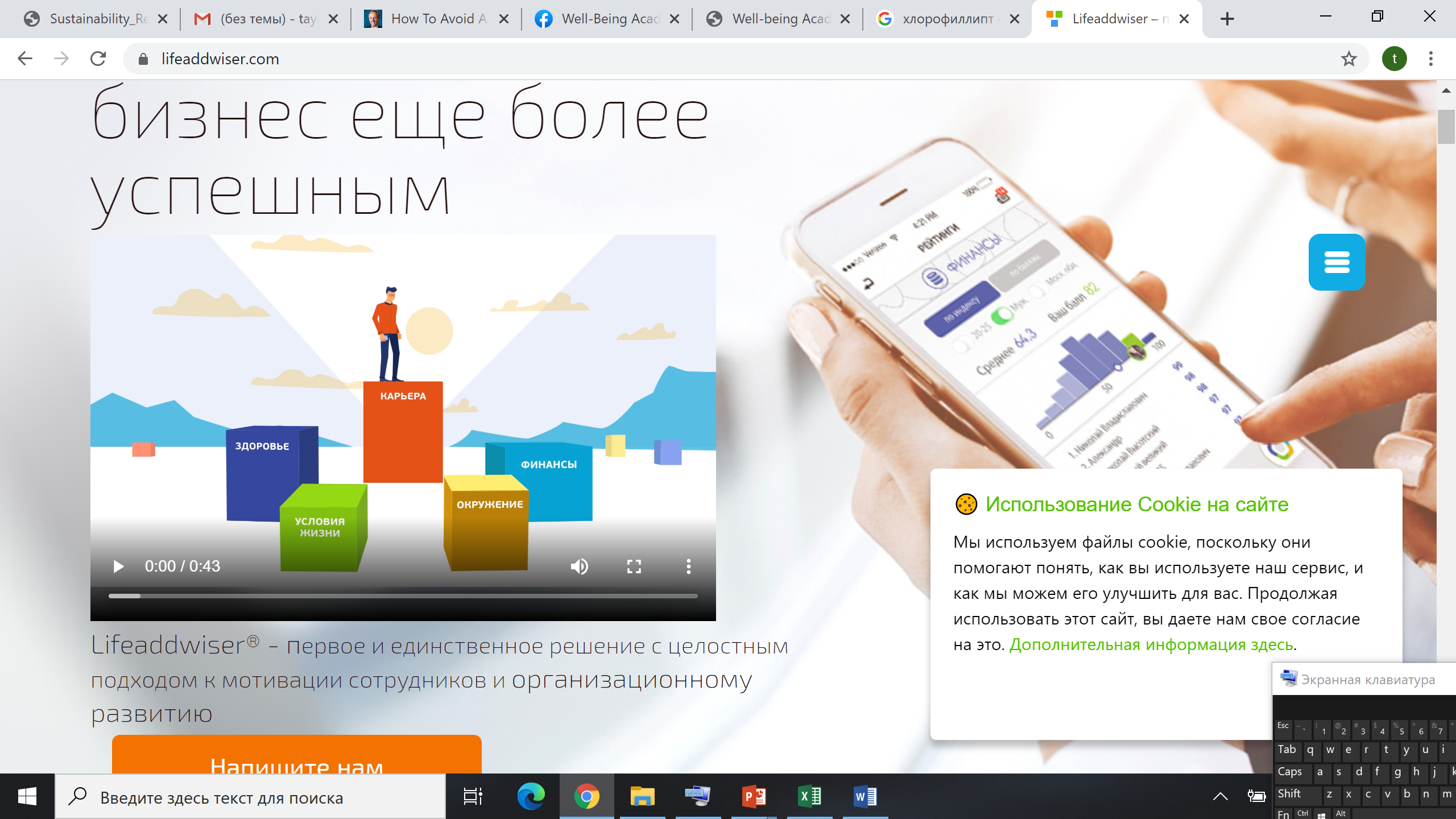 Персональный бренд,карьерный рост,востребованность на рынке,профессиональное развитие
Общее состояние здоровья,рацион и питание, уровеньфизической подготовки иактивности, жизненного баланса
Общее финансовое положение:управление финансовымиресурсами, способность грамотносоотносить расходы и доходы
Отношения в семье, с друзьямии знакомыми, хобби и увлечения, социальная жизнь
Условия, в которых проводится время: от жилья и рабочегоместа до страны проживания
*по материалам lifeaddwiser.com
ПРИМЕРЫ КОРПОРАТИВНЫХ ПРОГРАММ ПО НАПРАВЛЕНИЮ «ЗДОРОВЬЕ»
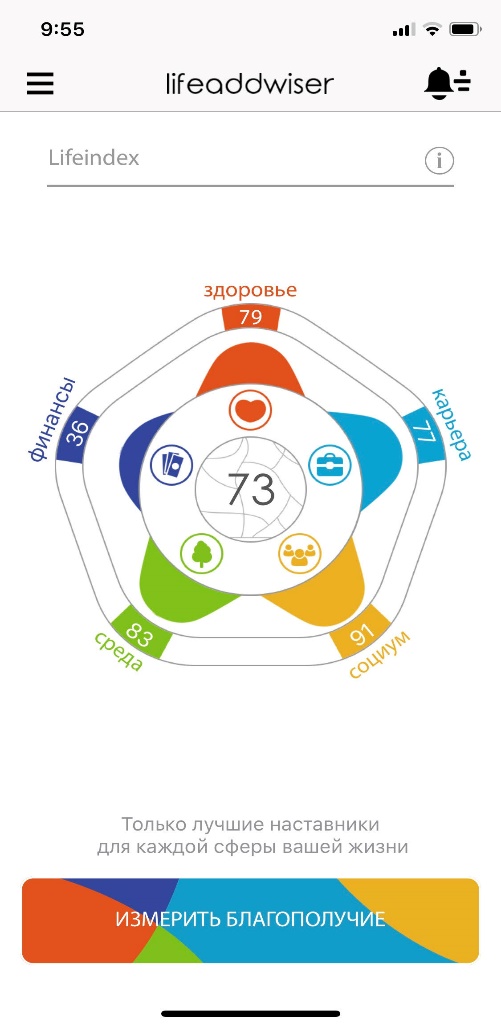 ПРИМЕРЫ КОРПОРАТИВНЫХ ПРОГРАММ ПО НАПРАВЛЕНИЯМ «ОКРУЖЕНИЕ (СОЦИУМ)»		«УСЛОВИЯ ЖИЗНИ»
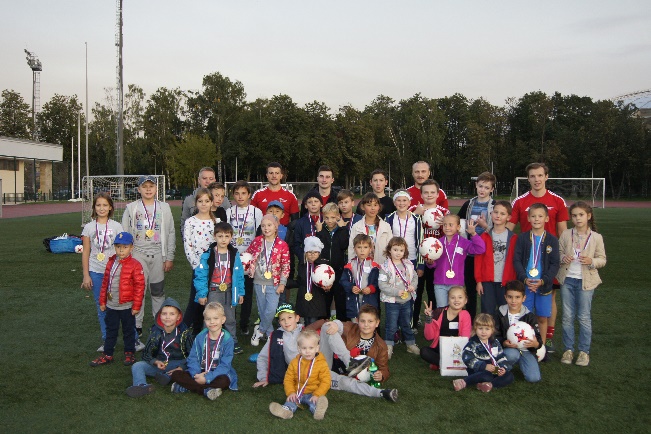 ФАКТОРЫ ЭФФЕКТИВНОСТИ КОРПОРАТИВНЫХ ПРОГРАММ В ОБЛАСТИ СПОРТА И ЗОЖ
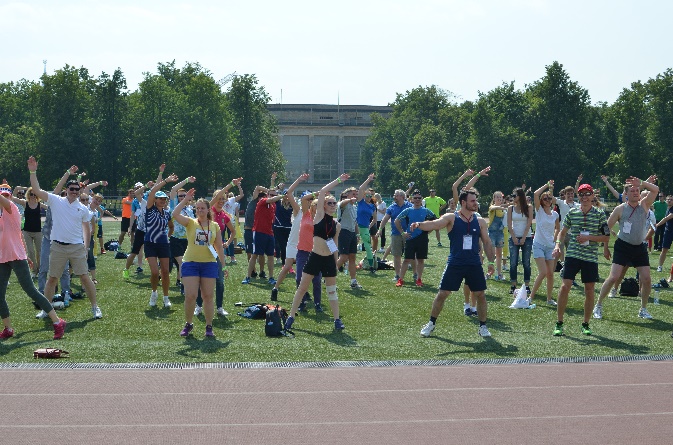 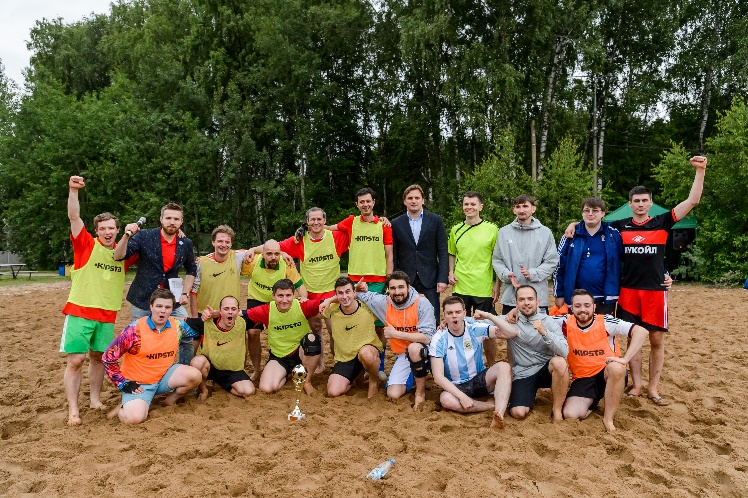 ВЫГОДЫ БИЗНЕСА ОТ ВНЕДРЕНИЯ ПРОГРАММ БЛАГОПОЛУЧИЯ (включая ЗОЖ)
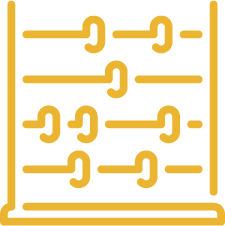 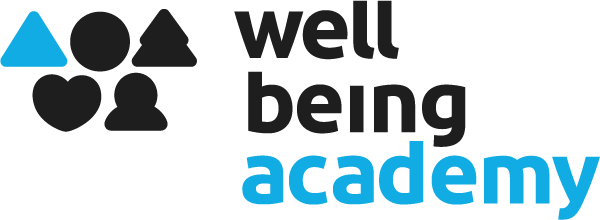 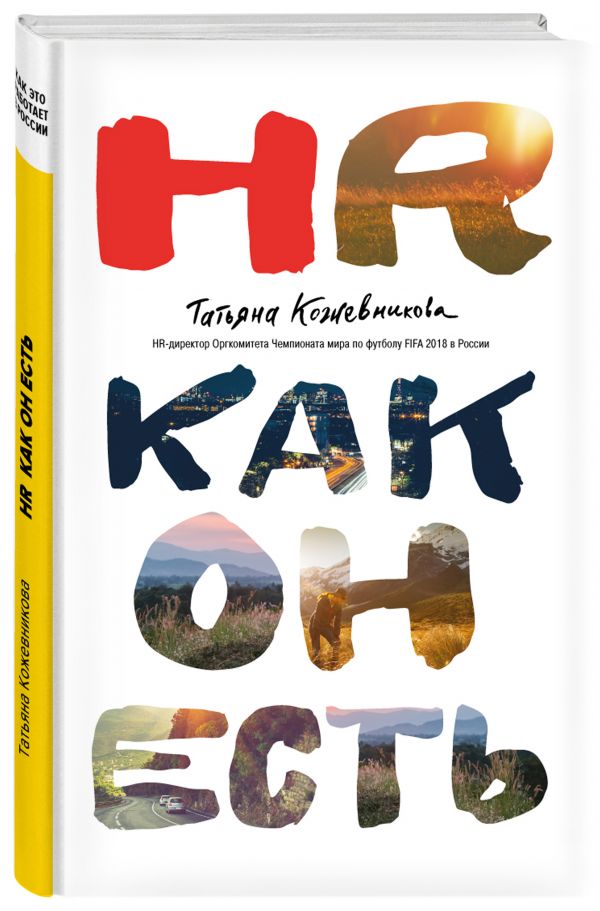 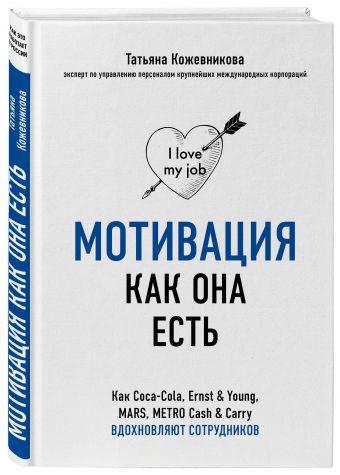 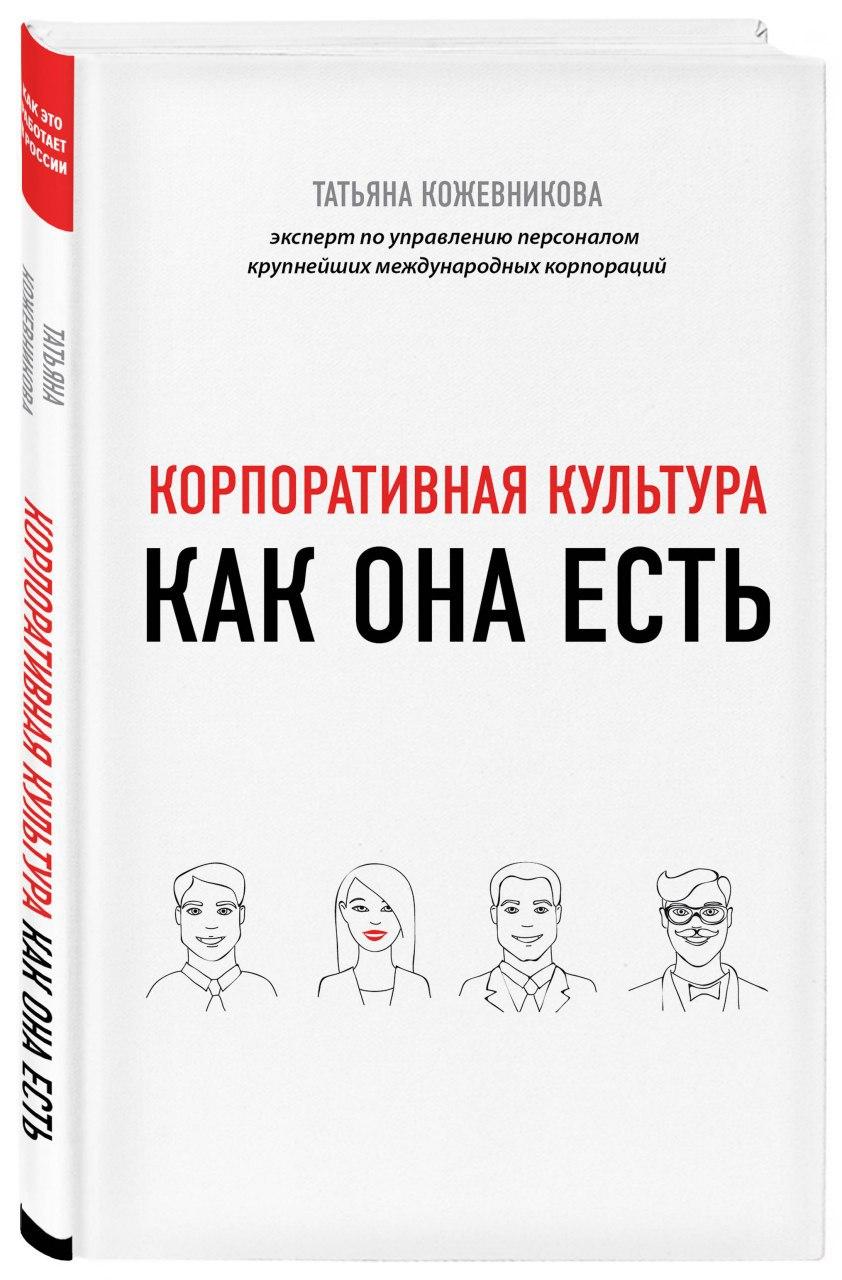 http://www.well-being.academy/